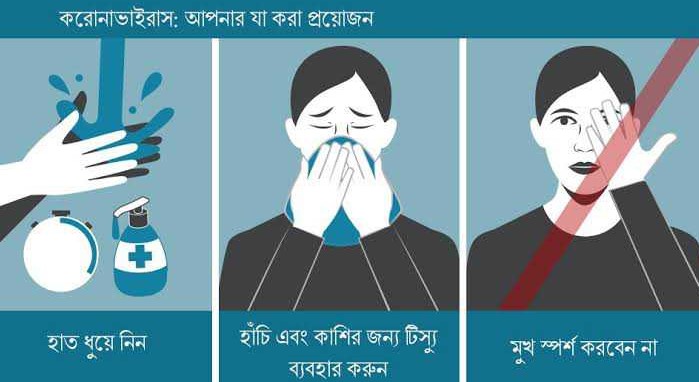 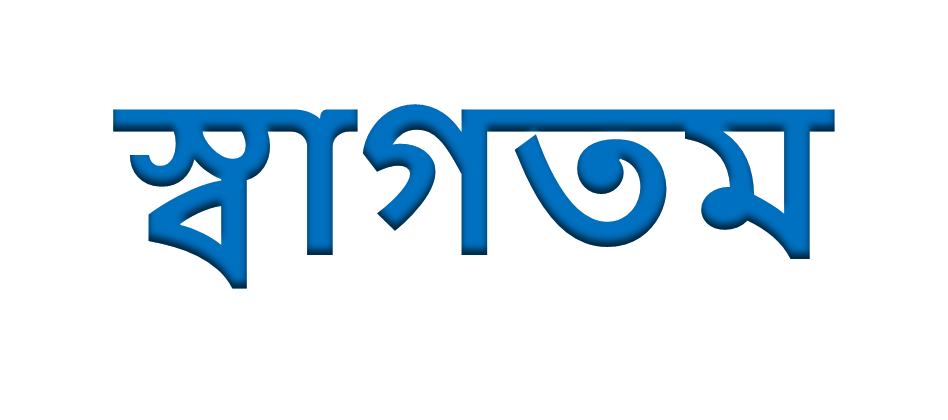 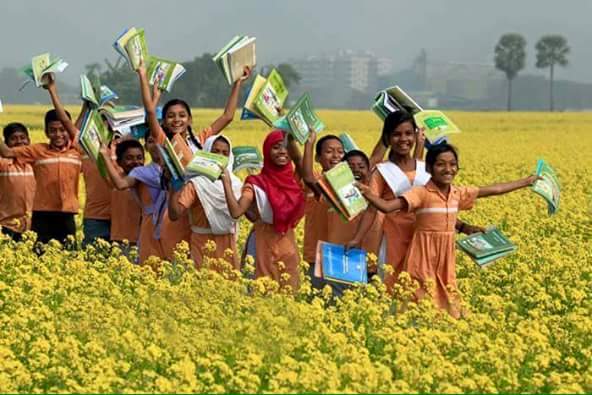 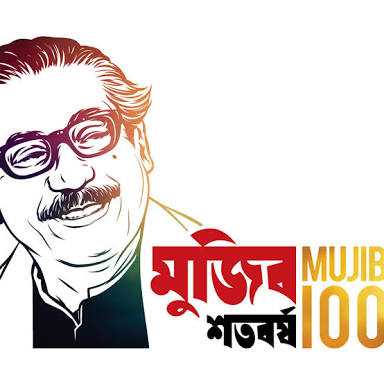 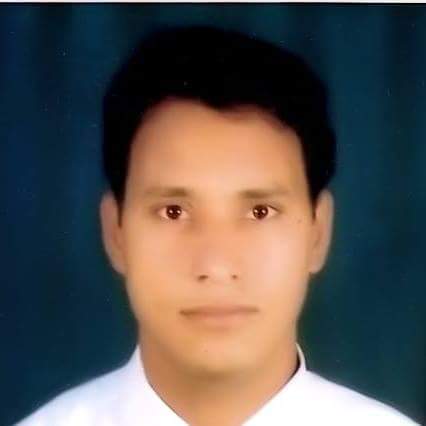 শিখনফল
এই অধ্যায় পাঠ শেষে আমরা…

 অমেরুদন্ডী প্রাণির শ্রেণিবিন্যাস করতে পারব। 

 জীবজগতের শ্রেণীবিন্যাসের প্রয়োজনীয়তা ব্যাখ্যা করতে পারব।
ছবিটি লক্ষ্য কর
শক্ত আবরণী
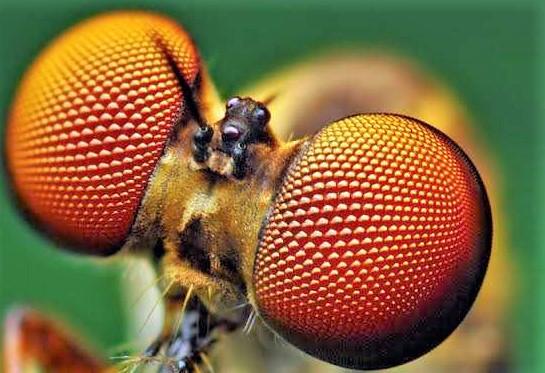 পুঞ্জাক্ষি
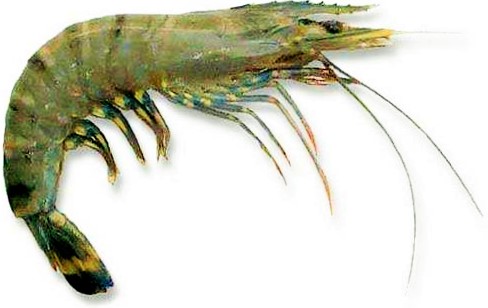 অ্যান্টেনা
সন্ধিযুক্ত উপাঙ্গ
গ্রিক arthro অর্থ যুক্ত এবং pods অর্থ পদ থেকে Arthropoda শব্দটি এসেছে ।

স্বভাব ও বাসস্থানঃ এ পর্বের প্রাণীদের গঠন, বাসস্থান ও স্বভাব বৈচিত্রপূর্ণ। এরা পৃথিবীর প্রায় সকল পরিবেশে বাস করে। প্রায় সবাই সামুদ্রিক এবং সাগরের স্তরে বাস করে। কিছু প্রাজাতি পাহাড় অঞ্চলে, বনে-জঙ্গলে ও স্বাদু পানিতেও বাস করে।
   সাধারণ বৈশিষ্টঃ-
দেহ বিভিন্ন অঞ্চলে বিভক্ত ও সন্ধিযুক্ত উপাঙ্গ বিদ্যমান। 
মাথায় একজোড়া পুঞ্জাক্ষি ও অ্যান্টেনা বিদ্যমান। 
নরম দেহ কাইটিন সম্মৃদ্ধ শক্ত আবরণী দ্বারা আবৃত। 
দেহের রক্তপূর্ণ গহ্বর হিমোসিল নামে পরিচিত। 
	
               উদাহরণঃ আরশোলা, চিংড়ি।
পর্ব-ARTHROPODA
পর্ব-ARTHROPODA
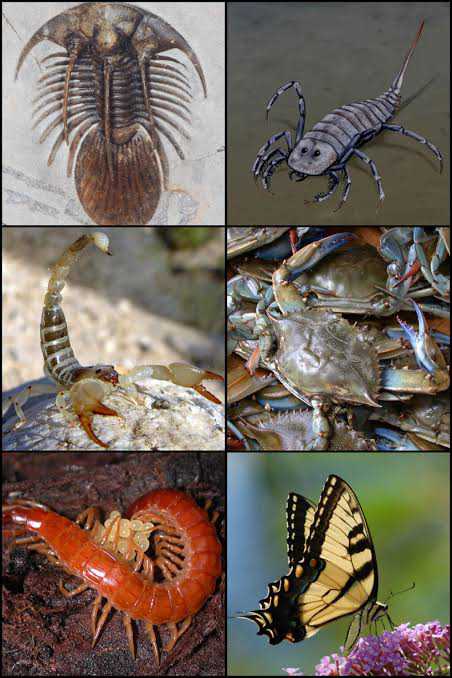 ছবিটি লক্ষ্য কর
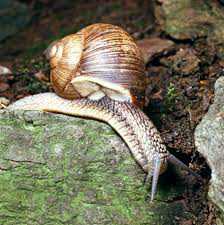 শক্ত খোলস
দেহ নরম
পেশিবহুল পা
পর্ব-MOLLUSCA
Mollis অর্থ নরম থেকে Mollusca শব্দটি এসেছে।

স্বভাব ও বাসস্থানঃ  এ পর্বের প্রাণীদের গঠন, বাসস্থান ও স্বভাব বৈচিত্রপূর্ণ। এরা পৃথিবীর প্রায় সকল পরিবেশে বাস করে। প্রায় সবাই সামুদ্রিক এবং সাগরের স্তরে বাস করে। কিছু প্রাজাতি পাহাড় অঞ্চলে, বনে-জঙ্গলে ও স্বাদু পানিতেও বাস করে।
 
সাধারণ বৈশিষ্টঃ-
এদের দেহ নরম। নরম দেহটি সাধারণত একটি শক্ত খোলস দ্বারা আবৃত থাকে।
পেশিবহুল পা দিয়ে এরা চলাচল করে। 
ফুসফুস বা ফুলকার সাহায্যে শ্বসনকার্য চালায়। 
	
উদাহরণঃ   শামুক, ঝিনুক
পর্ব-MOLLUSCA
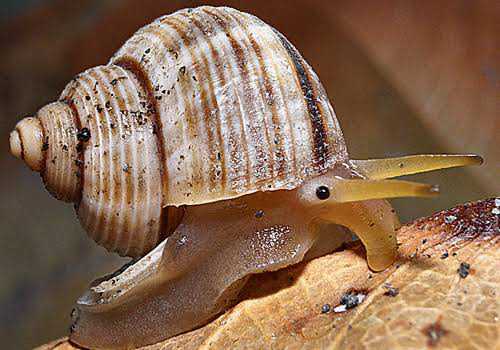 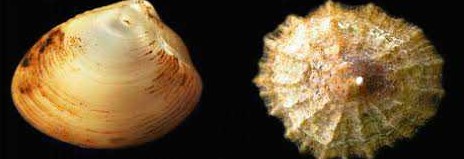 ঝিনুক
শামুক
ছবিটি লক্ষ্য কর
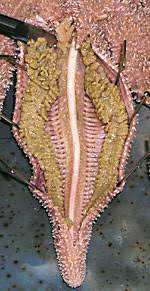 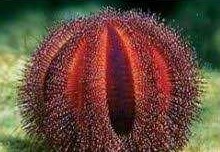 দেহত্বক কাঁটাযুক্ত
পানি সংবহনতন্ত্র
নালি পদ
পর্ব-ECHINODERMATA
গ্রিক শব্দ Echinos অর্থ কাঁটা এবং Derma অর্থ ত্বক।
 
স্বভাব ও বাসস্থানঃ এ পর্বের সকল প্রাণী সকল পরিবেশে বাস করে। সাগরের সকল গভীরতায় এদের বসবাস করতে দেখা যায়। এদের স্থলে এবং স্বাদু পানিতে পাওয়া যায়।
সাধারণ বৈশিষ্টঃ-
১। দেহত্বক কাঁটাযুক্ত ।
২। দেহ পাঁচটি সমান ভাগে বিভক্ত।
৩।পানি সংবহনতন্ত্র থাকে।
৪। নালি পদের সাহায্যে চলাচল করে ।      
      
               উদাহরণঃ সমুদ্র শশা, তাঁরামাছ
পর্ব-ECHINODERMATA
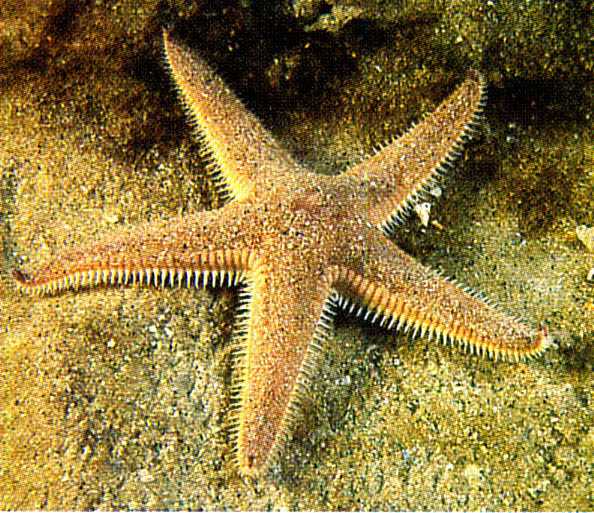 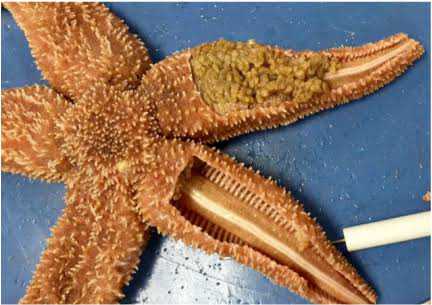 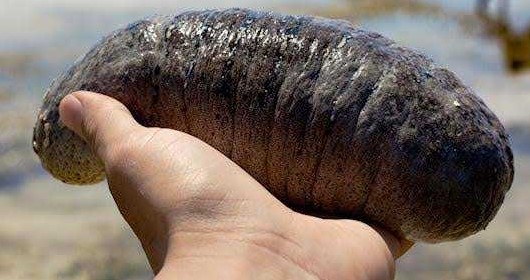 তাঁরামাছ
সমুদ্র শশা
বাড়ীর কাজ
কোনটি পেষ্ট এবং কেন ? পেষ্টটির ৩টি বৈশিষ্ট্য লেখ ।
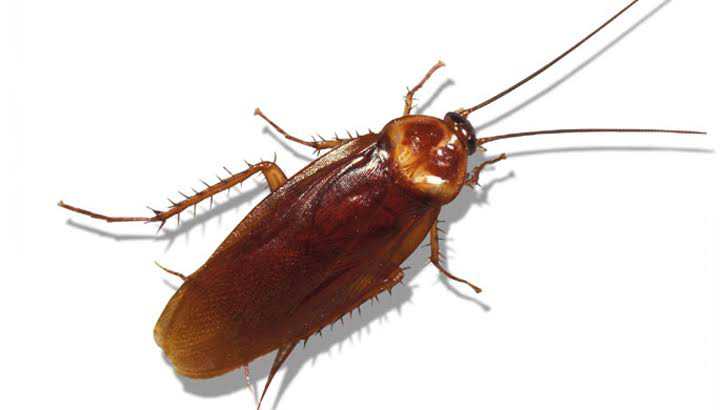 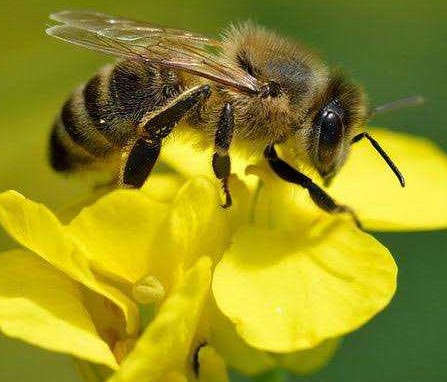 সবাই ভাল থাকবে ।
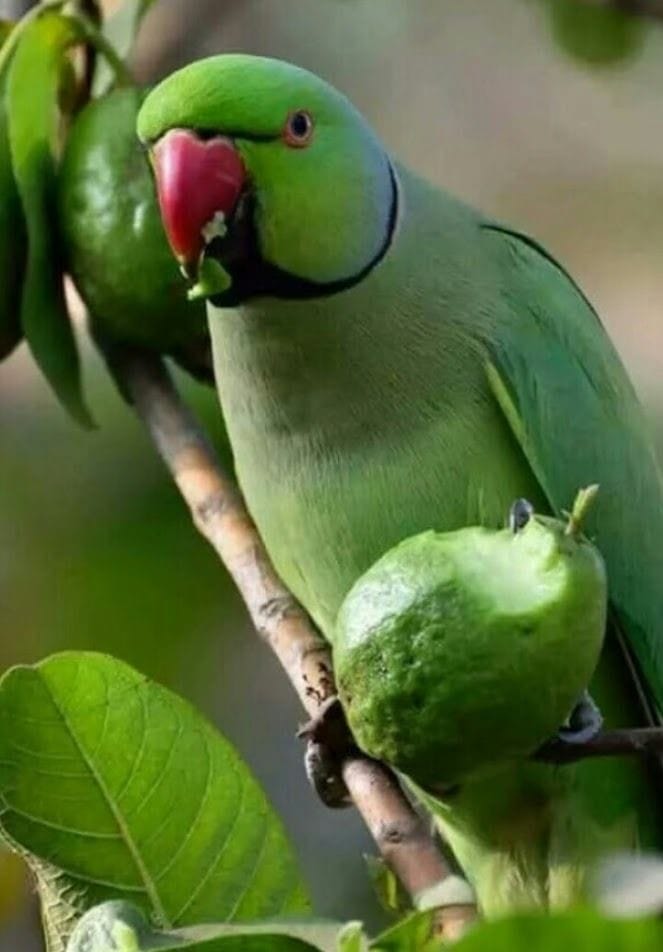